Unternehmen und ihr Umfeld
1hsb
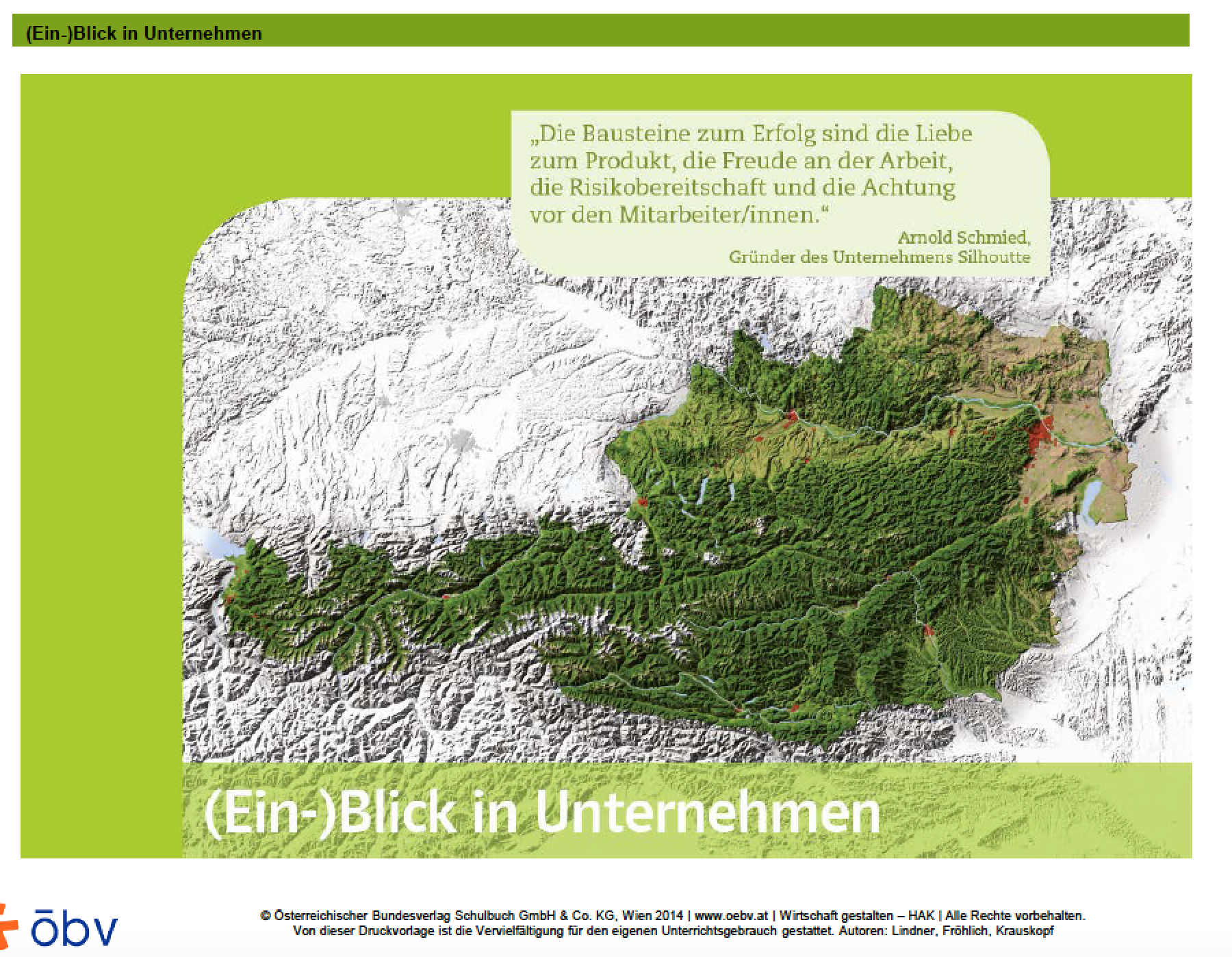 BIP, Inflation, Arbeitslosigkeit
Konjunktur
Marktmodell
Wirtschaftskreislauf und die Teilnehmer
Geld
Bedürfnisse
Entscheidungen und Prinzipien
...
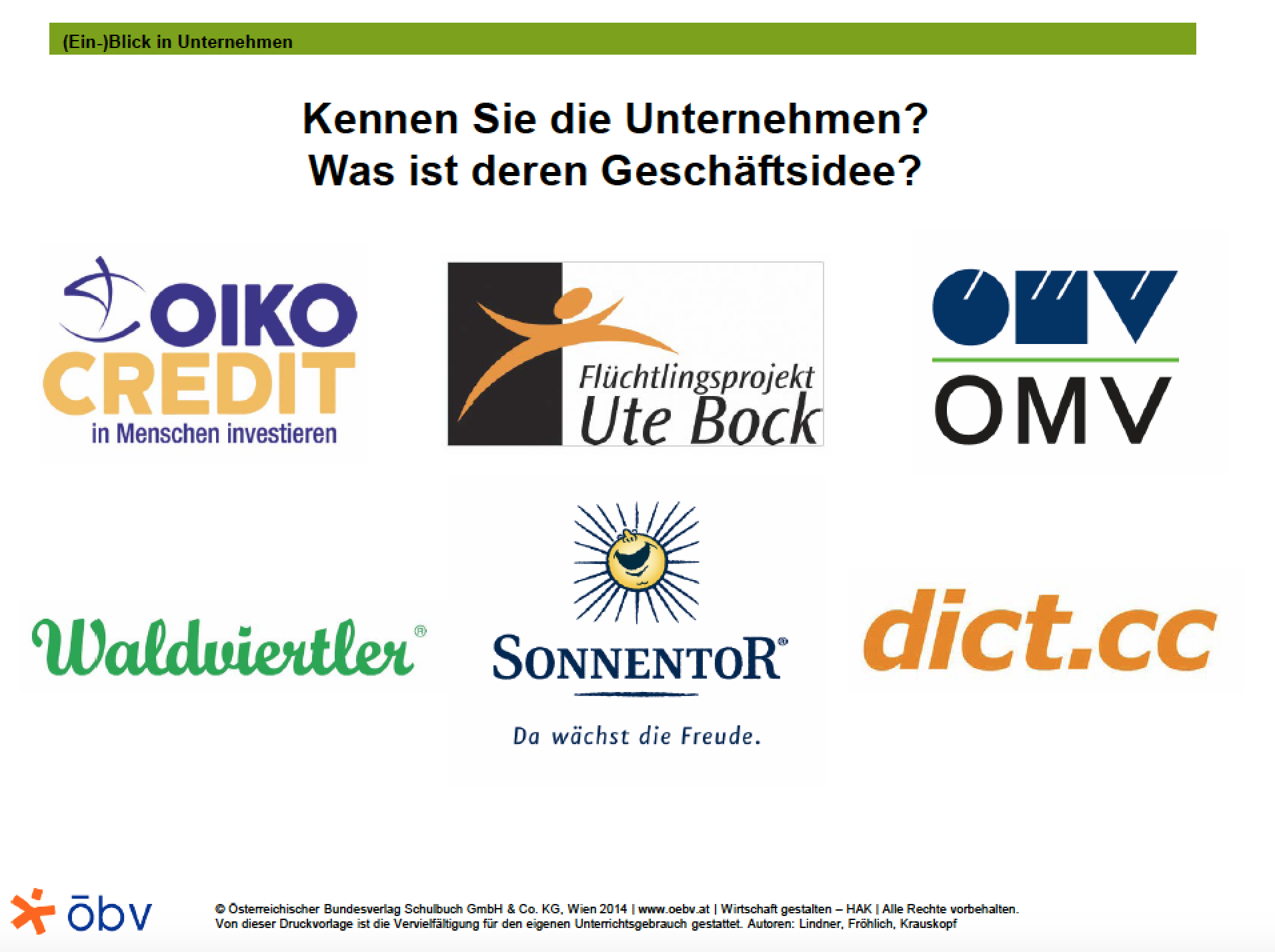 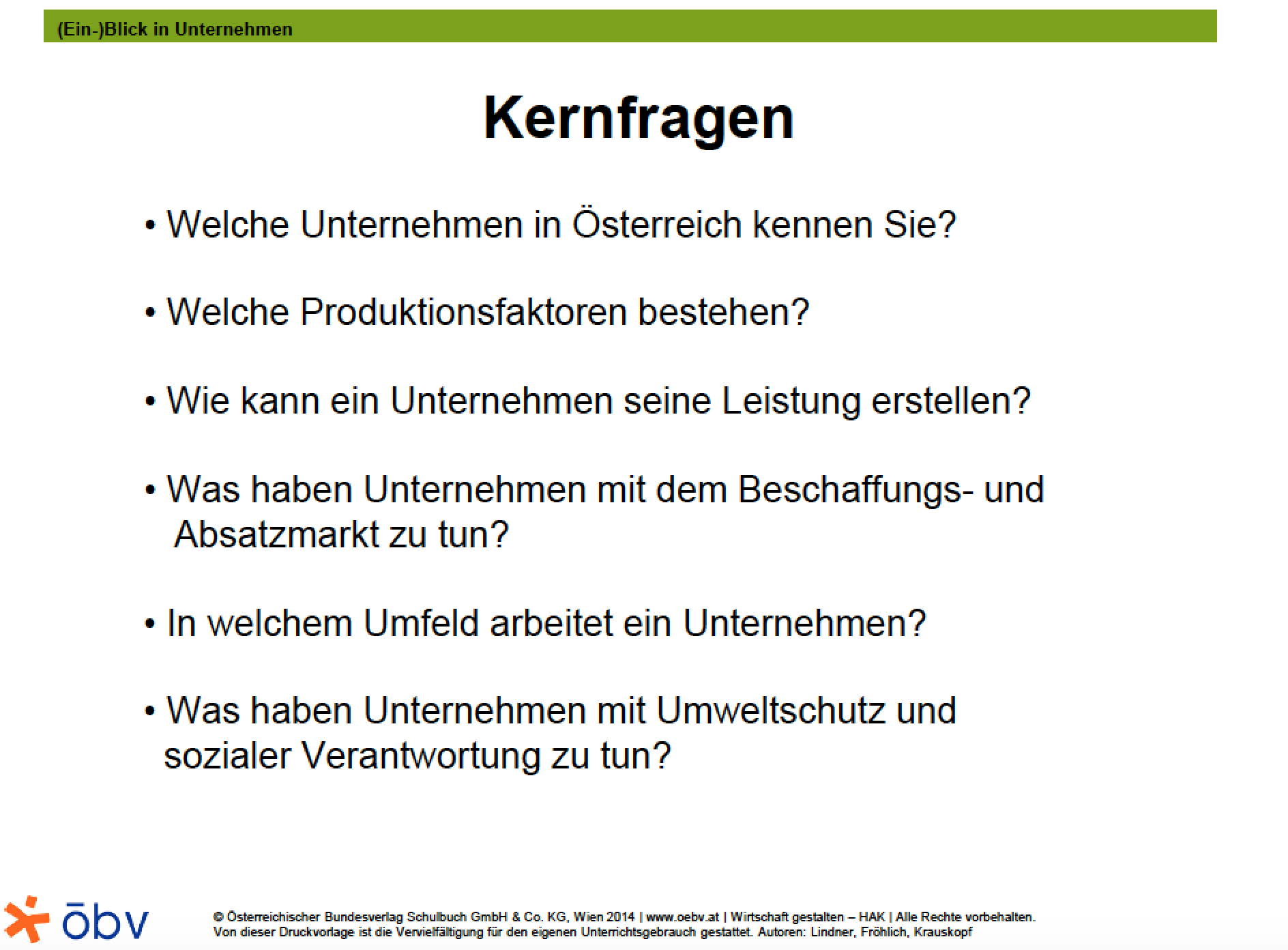 Umfeldanalyse
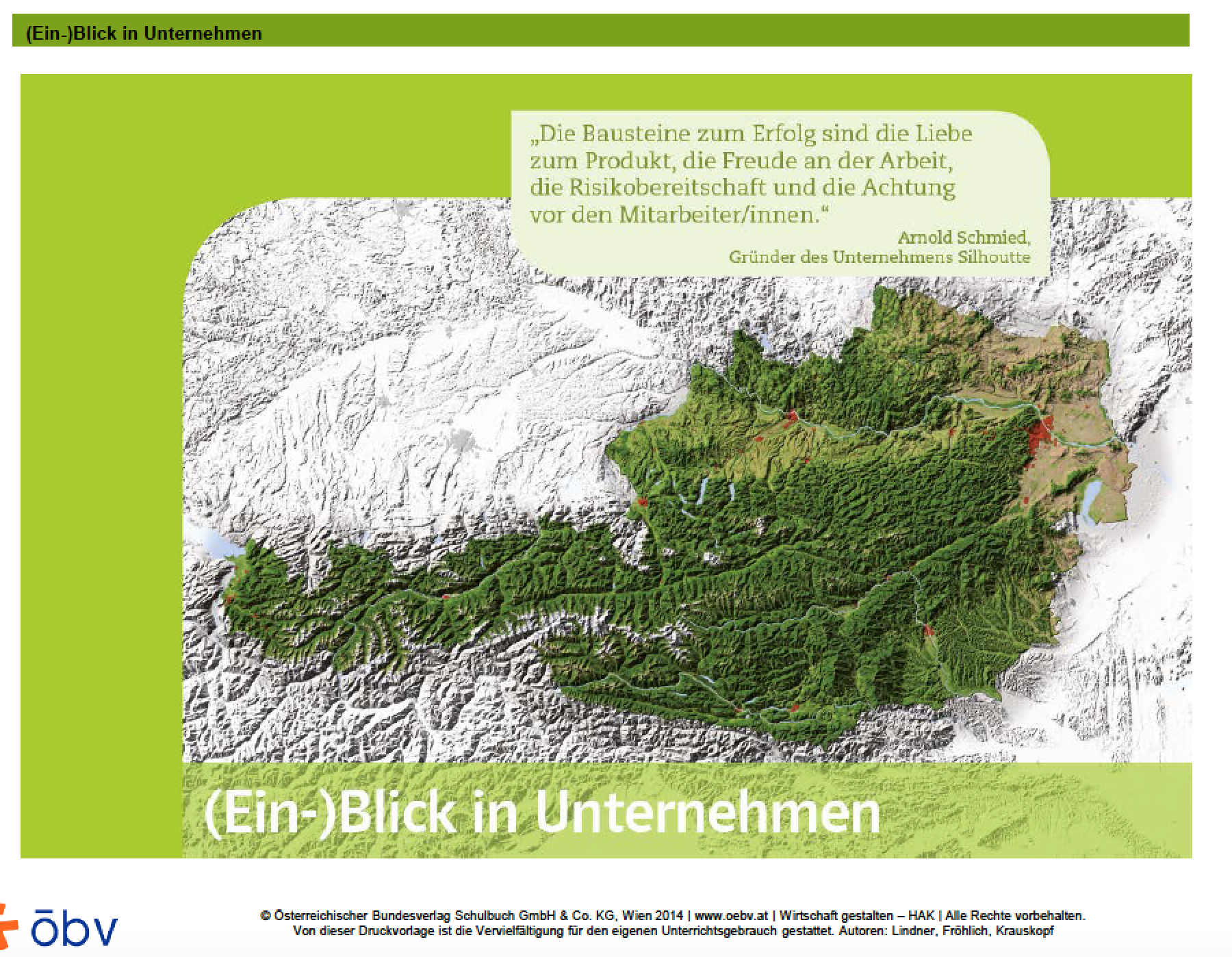 P
E
S
T
Mitarbeiter
Welche 
Entwicklungen
gibt es im?
+ N
Kapitalgeber
Konkurrenten
Welche
Interessen 
gibt es im?
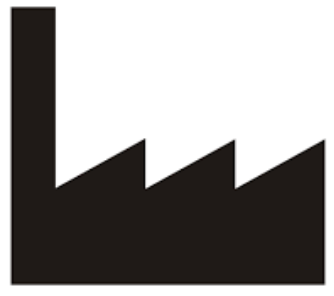 Beschaffung:
Lieferanten
Absatz:
Kunden
Staat
Öffentlichkeit
Makro-Umfeld
Mikro-Umfeld
Kunden
Mitarbeiter
Kapitalgeber
Lieferanten
Konkurrenten
Staat
Öffentlichkeit
Politisches
Ökonomisches
Soziales
Technologies
... Umfeld 
und die Natur
Zielkonflikte (2 od. mehrere Anspruchsgruppen haben sich widersprechende Interessen): 
Kapitalgeber wollen Gewinn, Mitarbeiter wollen höhere Löhne (Kollektivertrag)
Lieferanten wollen hohe Preise für Rohstoffe, Kunden wollen niedrige Preise für Produkte
Staat und Unternehmen wollen wachsen, Öffentlichkeit will intakte Umwelt
Zielharmonie: z.B. Staat will Arbeitsplätze, Mitarbeiter wollen Arbeitsplätze, etc
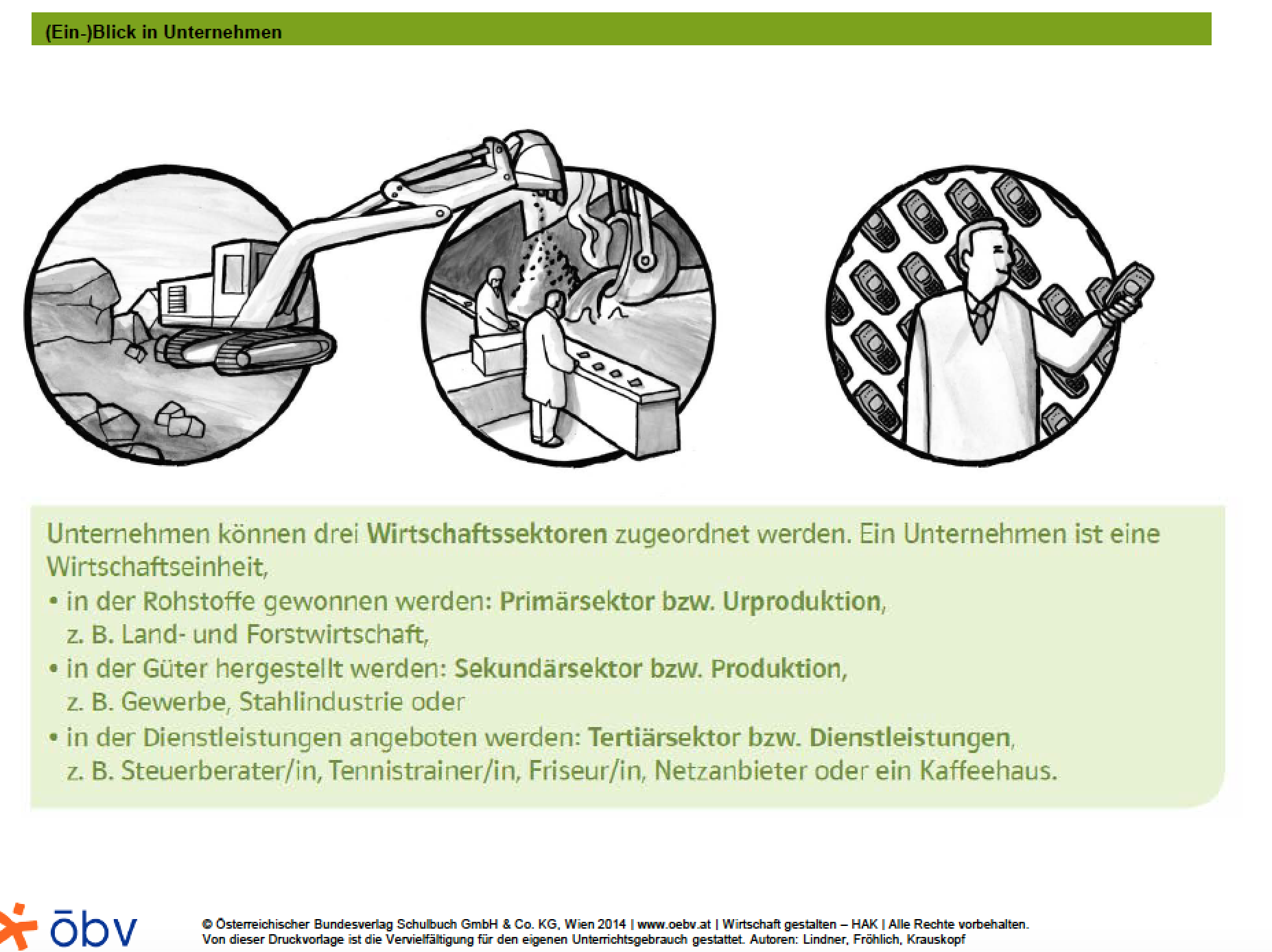 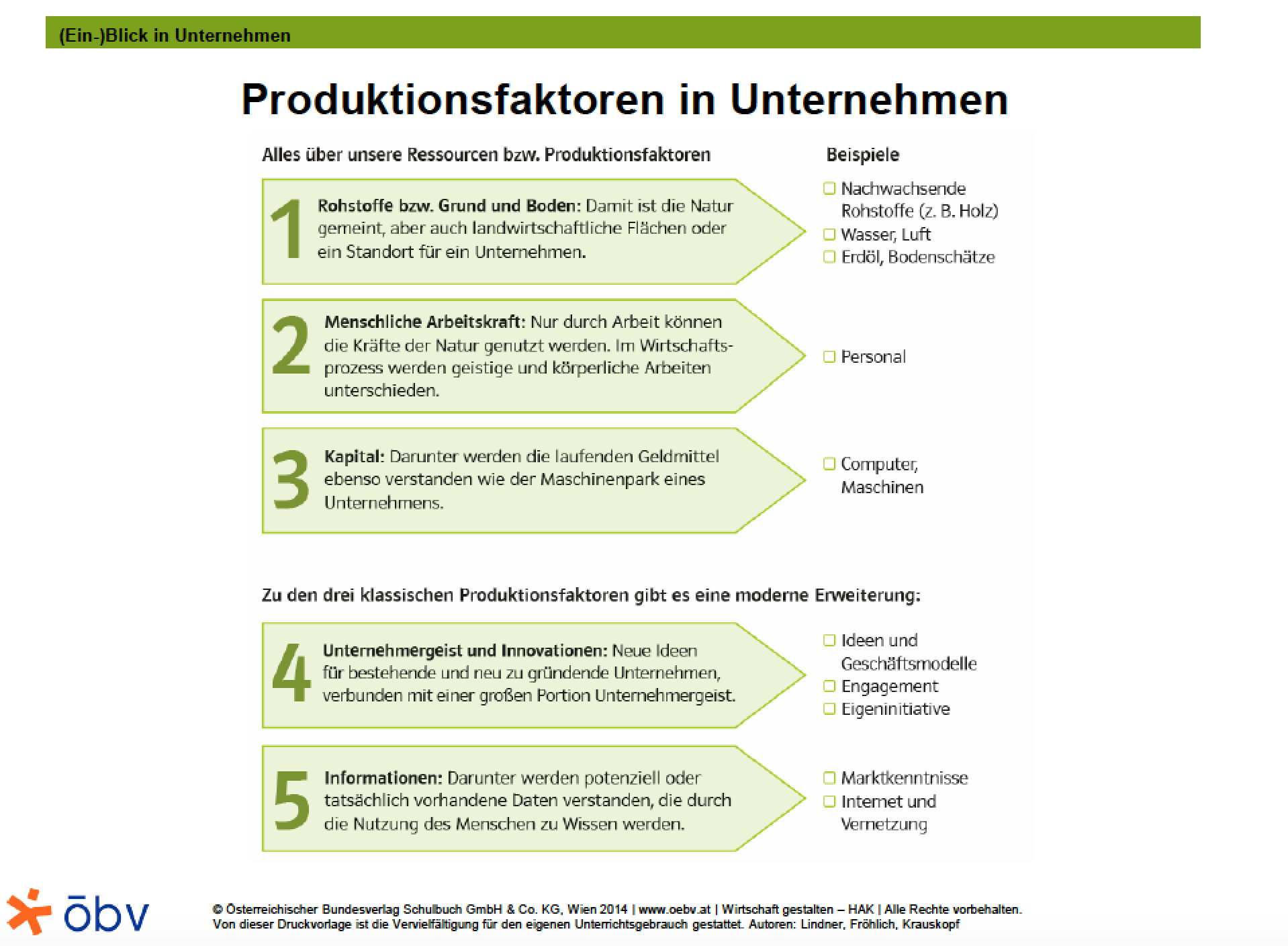 Makroumfeld
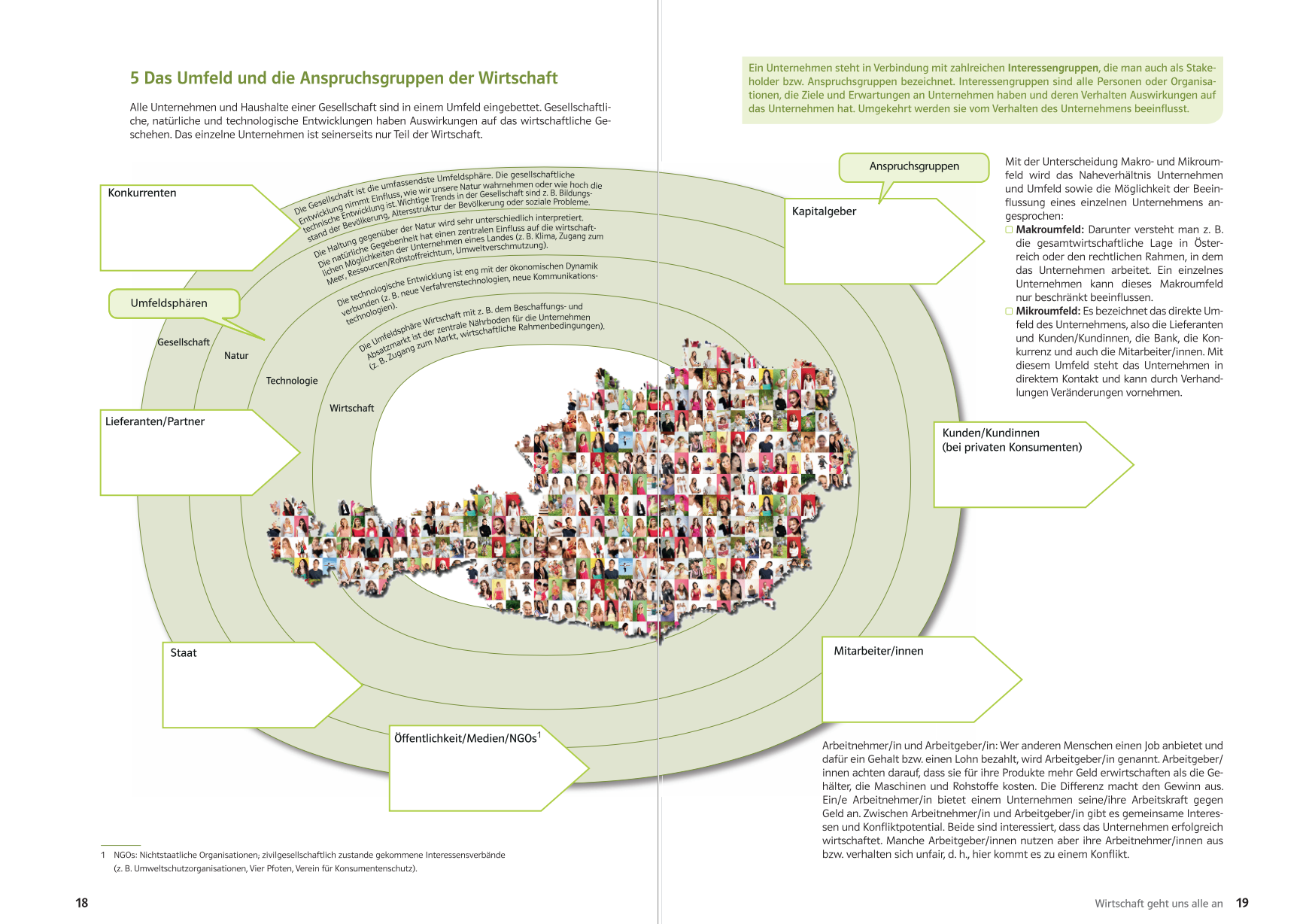 Mikroumfeld Konditorei Glawatsch
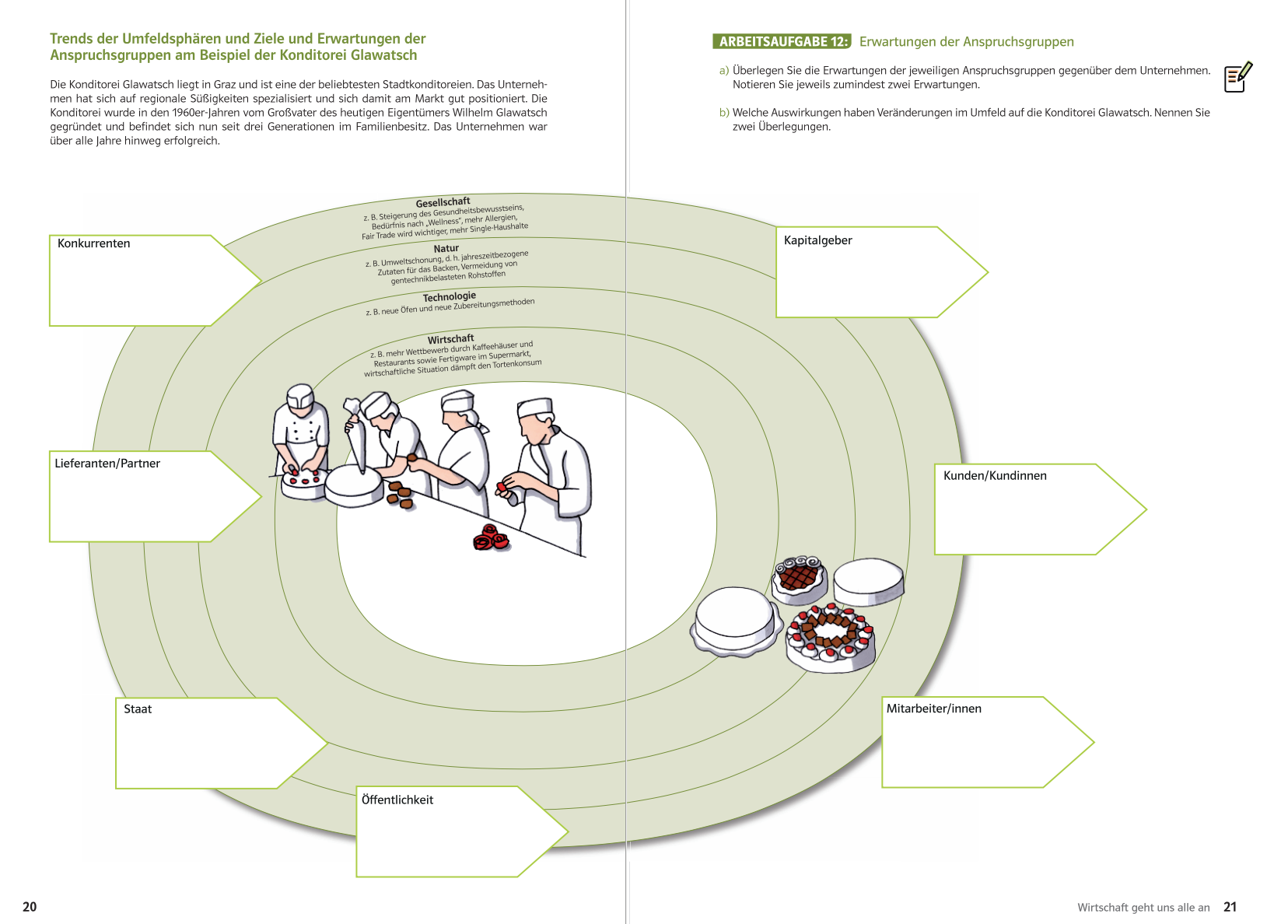 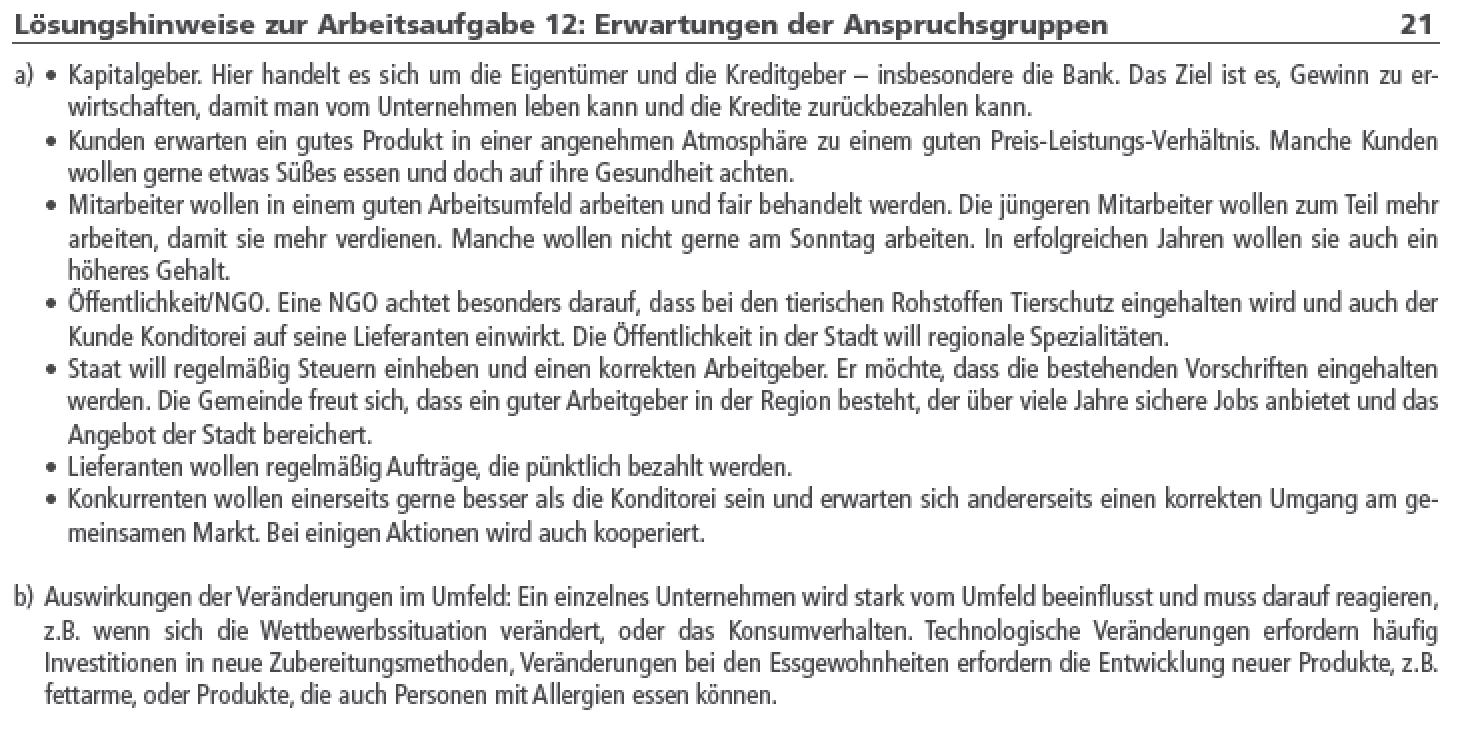 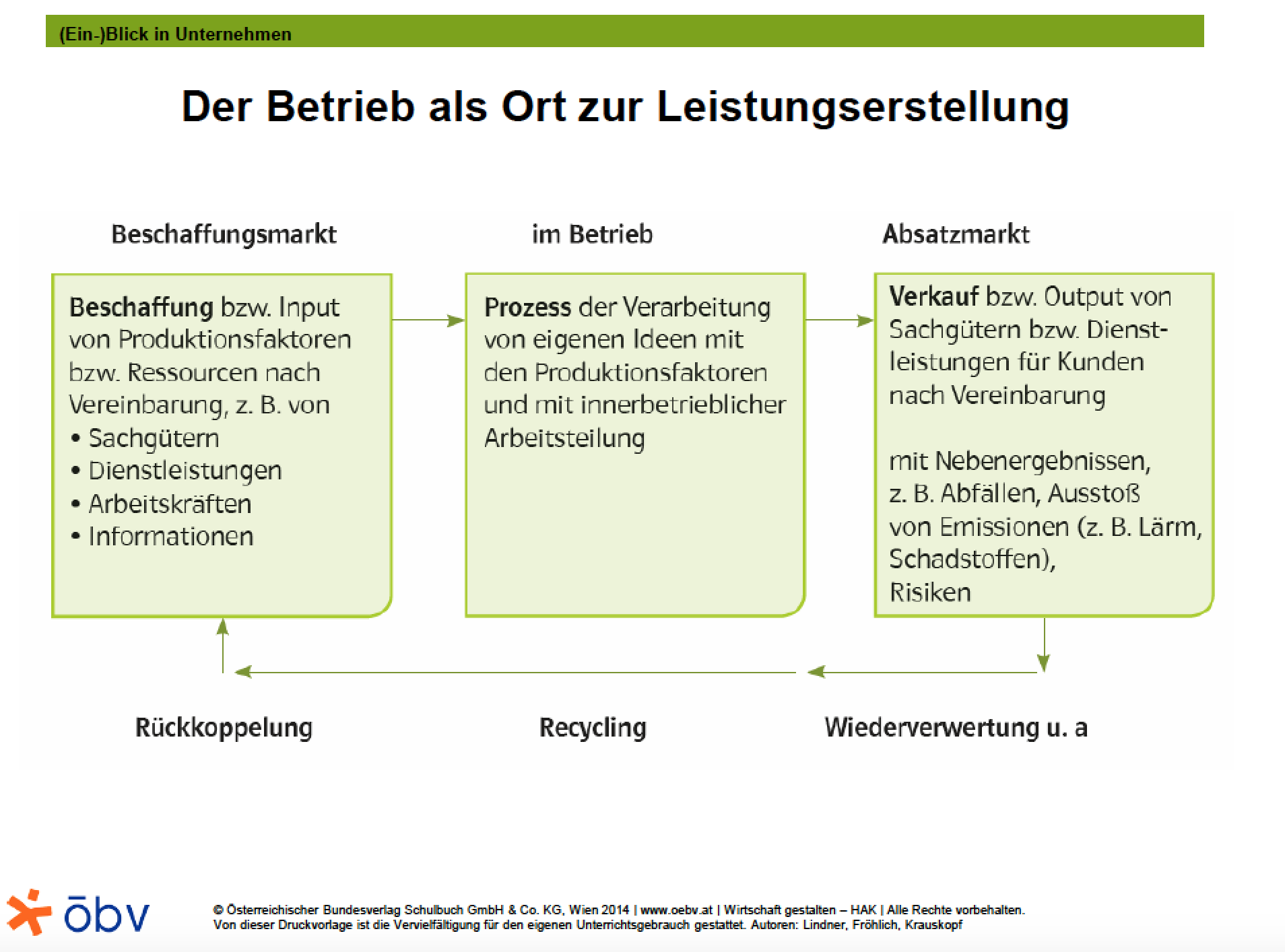 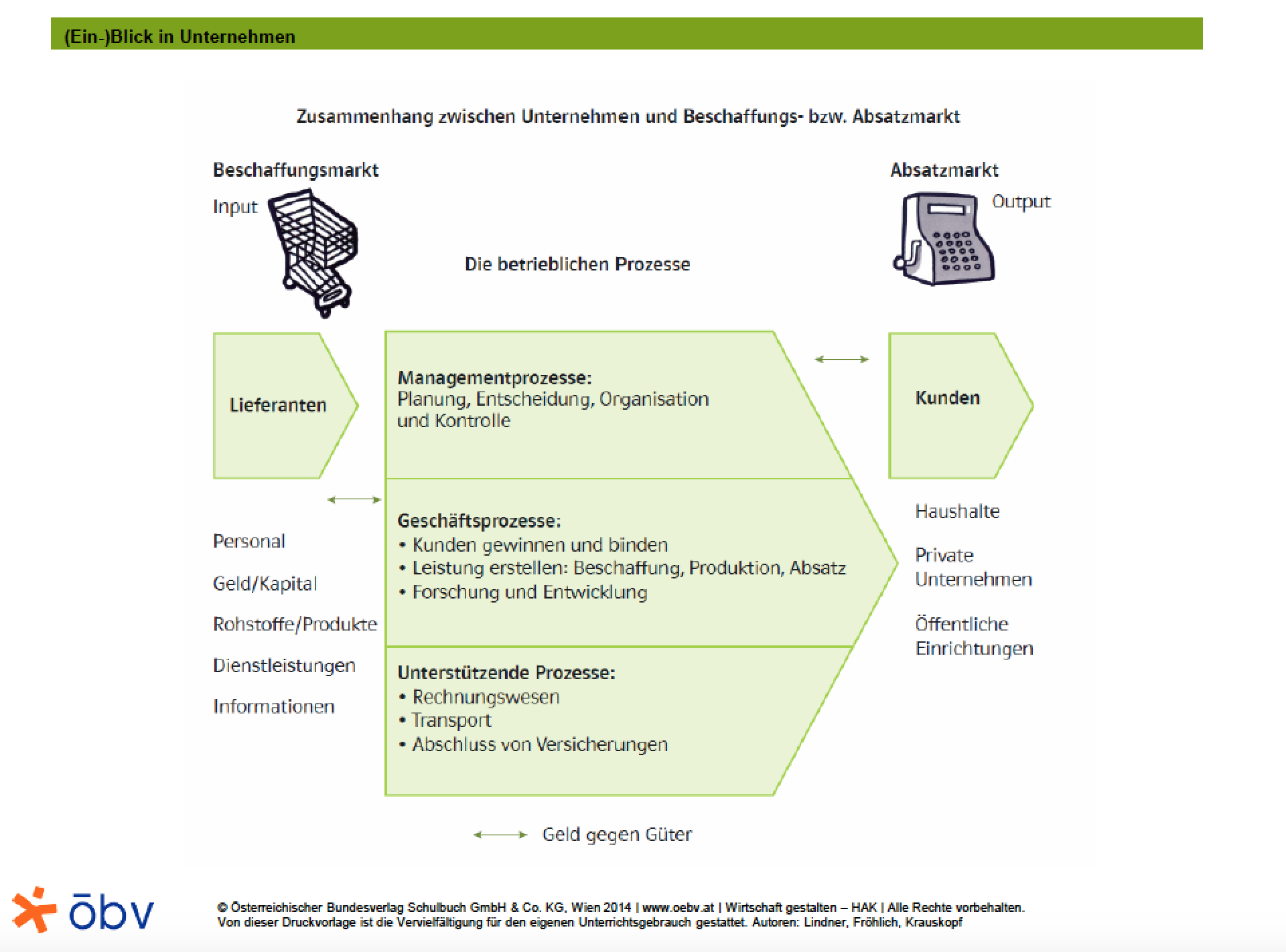 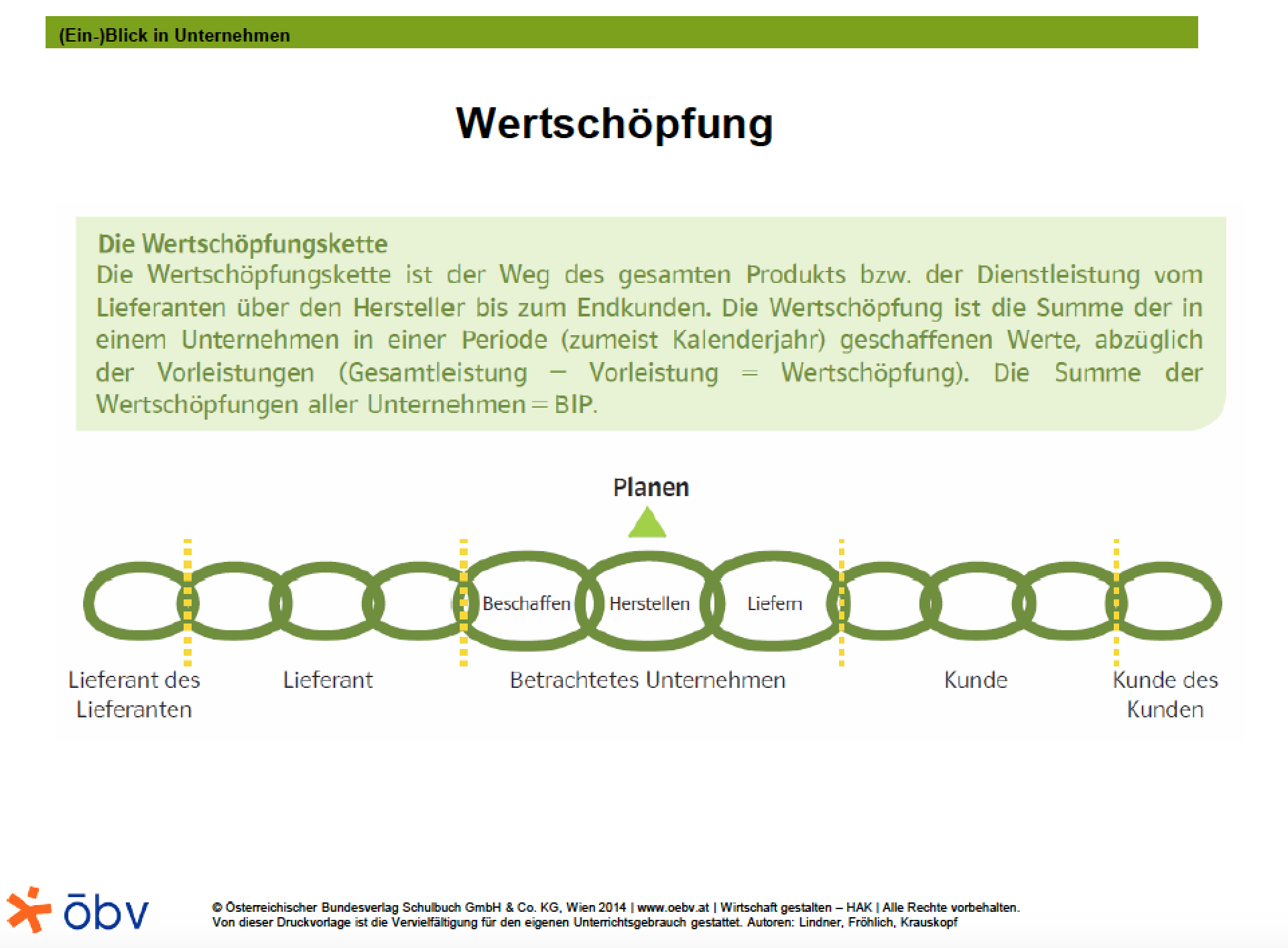 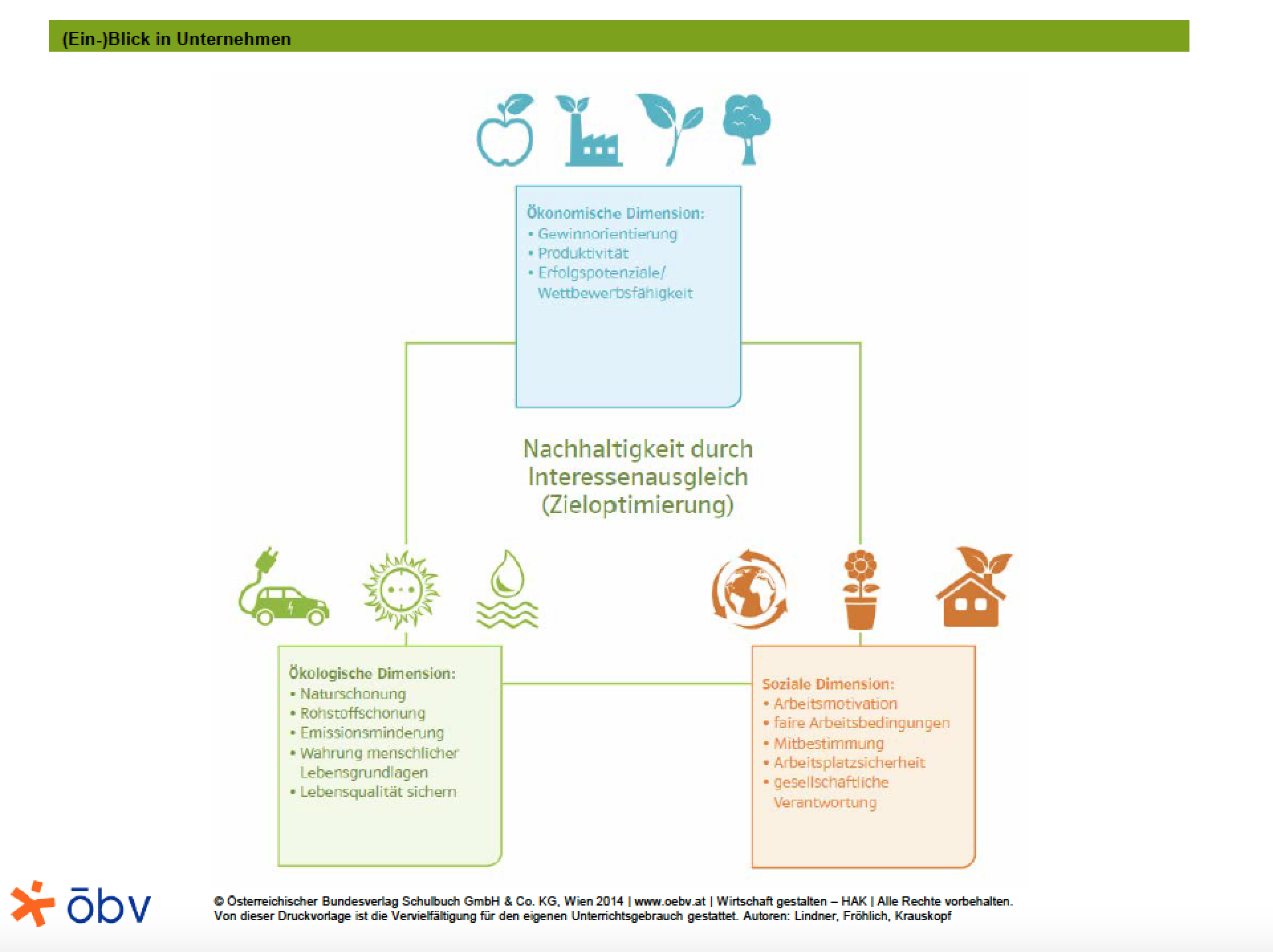 Ziele/Kompetenzen: Makroumfeld (PEST + N) und Mikroumfeld (Anspruchsgruppen) von Unternehmen beschreiben können, zentrale Prozesse im Unternehmen beschreiben können, Bedeutung von Produktionsfaktoren erläutern können, Bedeutung von Nachhaltigkeit für Unternehmen
Ein Blick in Unternehmen
Umfeld:

Makroumfeld bzw. -umwelt
P (Politics)
E (Economics)
S (Social)
T (Technology)

+ N (Nature)


Mikroumfeld
(Stakeholder od. Anspruchs-gruppen)

Interessen und Ziele (potentielle Konflikte)


Prozesse im Unternehmen:

Beschaffungs-markt

Prozesse im Betrieb

Absatzmarkt



Nachhaltigkeit

Bedeutung für Unternehmen
Analyse eines Unternehmens: PEST Modell + Natur, Stakeholder (Anspruchsgruppen)
(S18-19)
Makroumfeld: PEST Modell: Analyse verschiedener für Unternehmen bedeutender Umweltsphären
P (Politics): Wahlen, Gesetze, Entwicklungen in der EU,  Globale Entwicklungen, 
E (Economics): Konjunktur, Aufschwung versus Abschwung, Arbeitslosigkeit, Inflation
S (Social): Änderung der Gesellschaft, Singlehaushalte, Lebenserwartung, Bedeutung Gesundheit
T (Technology): neue Software, Maschinen zur Gütererstellung, Neue Technologien, E-Autos
+ + N (Nature): Umweltschonung, Vermeidung von Müll, regionale Produkte
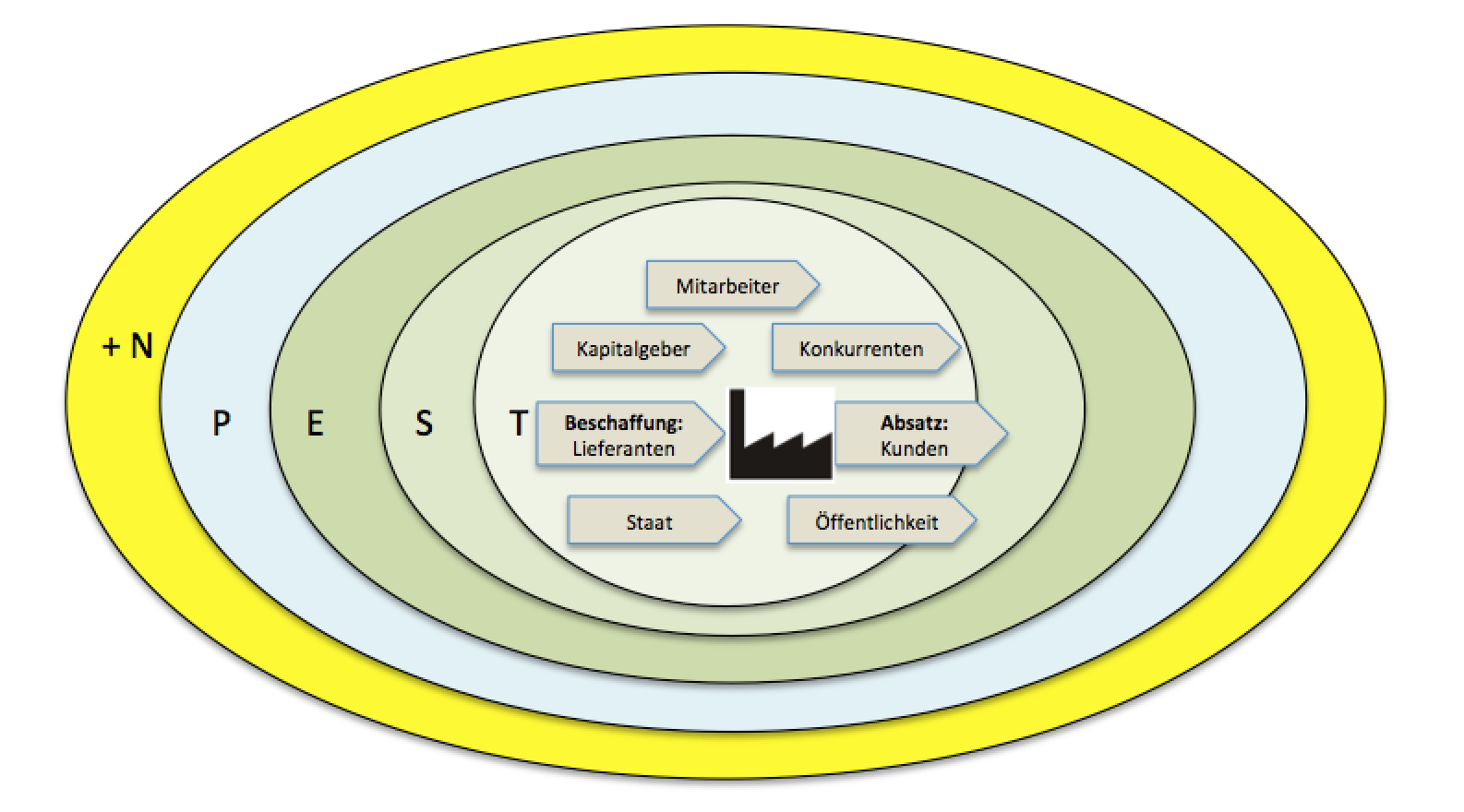 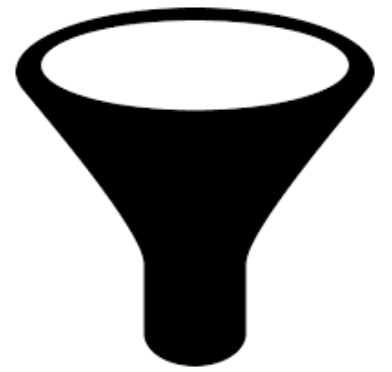 Mikroumfeld: Stakeholderanalyse (Interessen der wichtigsten Anspruchsgruppen)
1) Kunden: hohe Qualität, günstige Preise, 
2) Kapitalgeber: hohe Gewinne, hohen Unternehmenswert (z.B. Aktienkurse), Rückzahlung
3) Mitarbeiter: sicheren Arbeitsplatz, höhere Löhne, Ausbildung
4) Lieferanten: sichere Abnehmer, hohe Preise für Rohstoffe
5) Konkurrenten: Schwächung des Unternehmens, selber mehr verkaufen
6) Staat: Steuern, Arbeitsplätze
7) Öffentlichkeit: saubere Umwelt, Versorgung mit Gütern und Dienstleistungen, Steuern

Zielkonflikte (2 od. mehrere Anspruchsgruppen haben sich widersprechende Interessen): 
Kapitalgeber wollen Gewinn, Mitarbeiter wollen höhere Löhne (Kollektivertrag)
Lieferanten wollen hohe Preise für Rohstoffe, Kunden wollen niedrige Preise für Produkte
Staat und Unternehmen wollen wachsen, Öffentlichkeit will intakte Umwelt
Zielharmonie: z.B. Staat will Arbeitsplätze, Mitarbeiter wollen Arbeitsplätze, etc.
Unternehmen / Begriffe S 30
Firma: Name 
Betrieb: Produktionseinheit d.h. ein Unternehmen kann mehrere Betriebe haben
Unternehmen: umfasst alles
Zentrale Prozesse im Unternehmen: Wertschöpfung (Verkäufe – Vorleistungen) S. 32,33
Unternehmen können 3 Sektoren zugeordnet werden (Arbeitsteilung)
Primär: Bergbau, Land- und Forstwirtschaft
Sekundär: Industrie & Gewerbe > Herstellung und Verarbeitung
Tertiär: Dienstleistungen, Tourismus Handel, Gesundheit, Banken, etc.
Hauptaufgabe: Bereitstellung von Gütern und Dienstleistungen zur Bedürfnisbefriedigung
                             Wertschöpfung:  Unternehmensleistung – Vorleistungen > BIP Beitrag
Nachhaltigkeit (Planet für zukünftige Generationen erhalten) durch Interessensausgleich:
S 46
3 Dimensionen der Nachhaltigkeit
Ökonomie (Wirtschaft)
Ökologie (Umwelt)
Sozial (Gesellschaft)
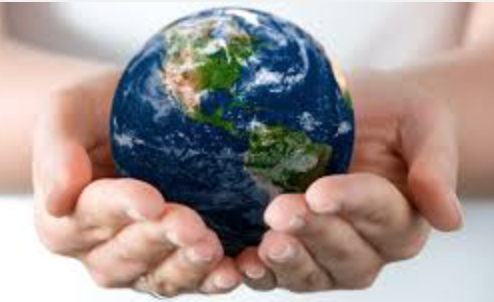 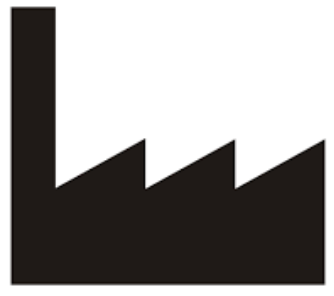 Beschaffung:
Lieferanten
Absatz:
Kunden
Ökonomische Dimension 

Umsatzziele:
Verkäufe, Marktanteile,...
Gewinnorientierung:
Erträge – Aufwendungen = Gewinn od. Verlust
Produktivität: Output / Input 
z.B. 100 Stück pro Mitarbeiter,...
Wettbewerbsfähigkeit
Lohnstückkosten gegenüber der Konkurrenz
Beschaffungsmarkt: Input

Einkauf von Produktions-faktoren aufgrund Vereinbarungen (Kaufvertrag)

Traditionelle P-Faktoren:
1) Boden (z.B. Büro)
2) Arbeit (Mitarbeiter)
3) Kapital (Maschinen)

Moderne: P-Faktoren
4) Informationen 
5) Innovationen
Prozess der Verarbeitung im Unternehmen

Kombination von eigenen Ideen + Produktionsfaktoren nach ökonomischen Prinzipien und innerbetrieblicher Arbeitsteilung

Managementprozesse (Leitung)
Planen + Entscheiden + Org + Kontrolle.
Geschäftsprozesse
Forschen & Entwickeln, Leistung erstellen, Kunden gewinnen
Unterstützungsprozesse
z.B. RWCO, Personalabteilung, Logistik & Transport, etc.
Absatz: Output

Verkauf der Produkte und Dienstleistungen an Kunden aufgrund von Vereinbarungen (Kaufverträgen) an Kunden: Haushalte 
HH (Consumer B2C), Unternehmen (Business B2B), Staat, ...



zur Befriedigung von 
Bedürfnissen
Ökologische Dimension

Naturschonung

Rohstoffschonung
beim Input z.B. auf lokale Rohstoffe setzen
Emissionsminderung
z.B. Vermeidung von Schadstoffausstoß, Filter
Wahrung der Lebensgrundlagen & Lebensqualität
Soziale Dimension

Faire Arbeitsbedingungen
Keine Ausbeutung
Mitbestimmung

Arbeitsplatzsicherheit

Gesellschaftliche Verantwortung
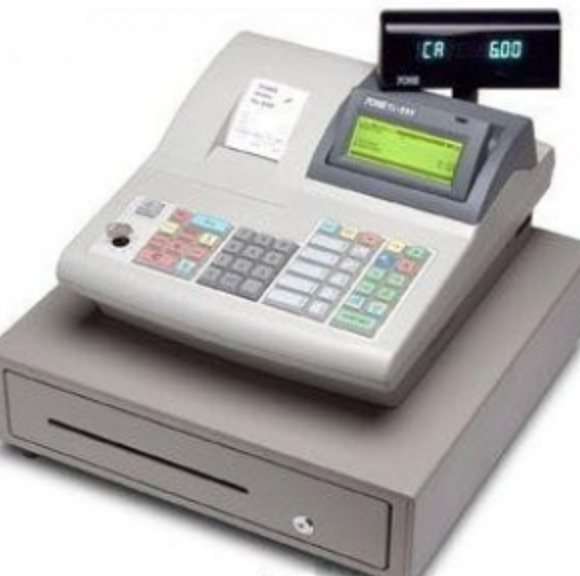 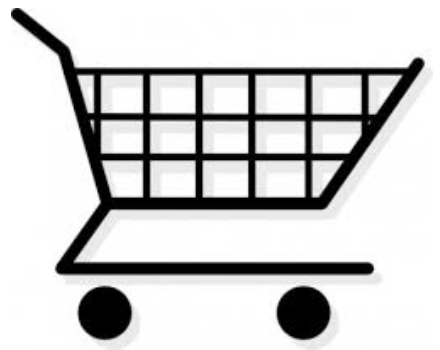 Nebenergebnisse der Unternehmensprozesse:          Abfall, Risiken, Schadstoffemissionen
Rückkoppelung  <-   Wiederverwertung  (Recycling, Upcycling, Downcycling)   <-   Vermeidung

Produktivität: Jedes Unternehmen möchte wirtschaftlich/produktiv mit Ressourcen umgehen
Berechnung: Output/Input z.B. Produktionsmenge/Arbeitsstunden, Menge / Materialinput...
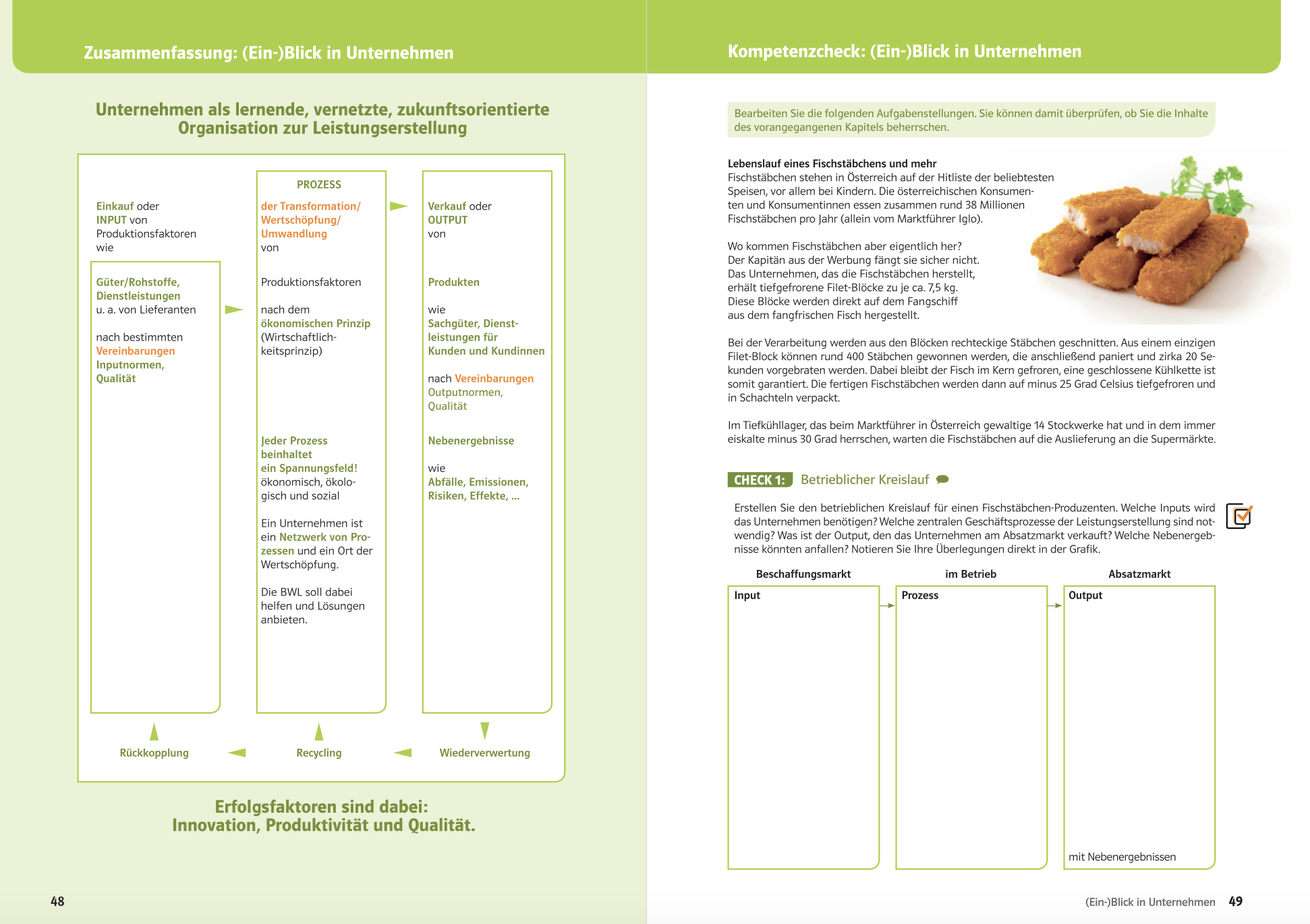 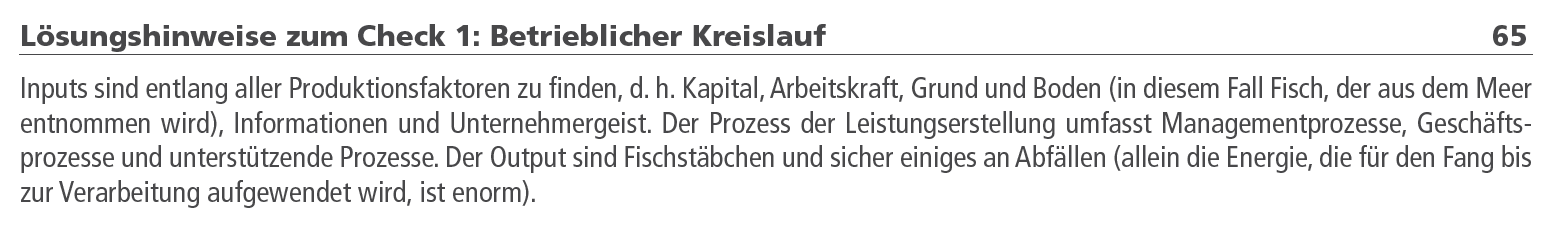 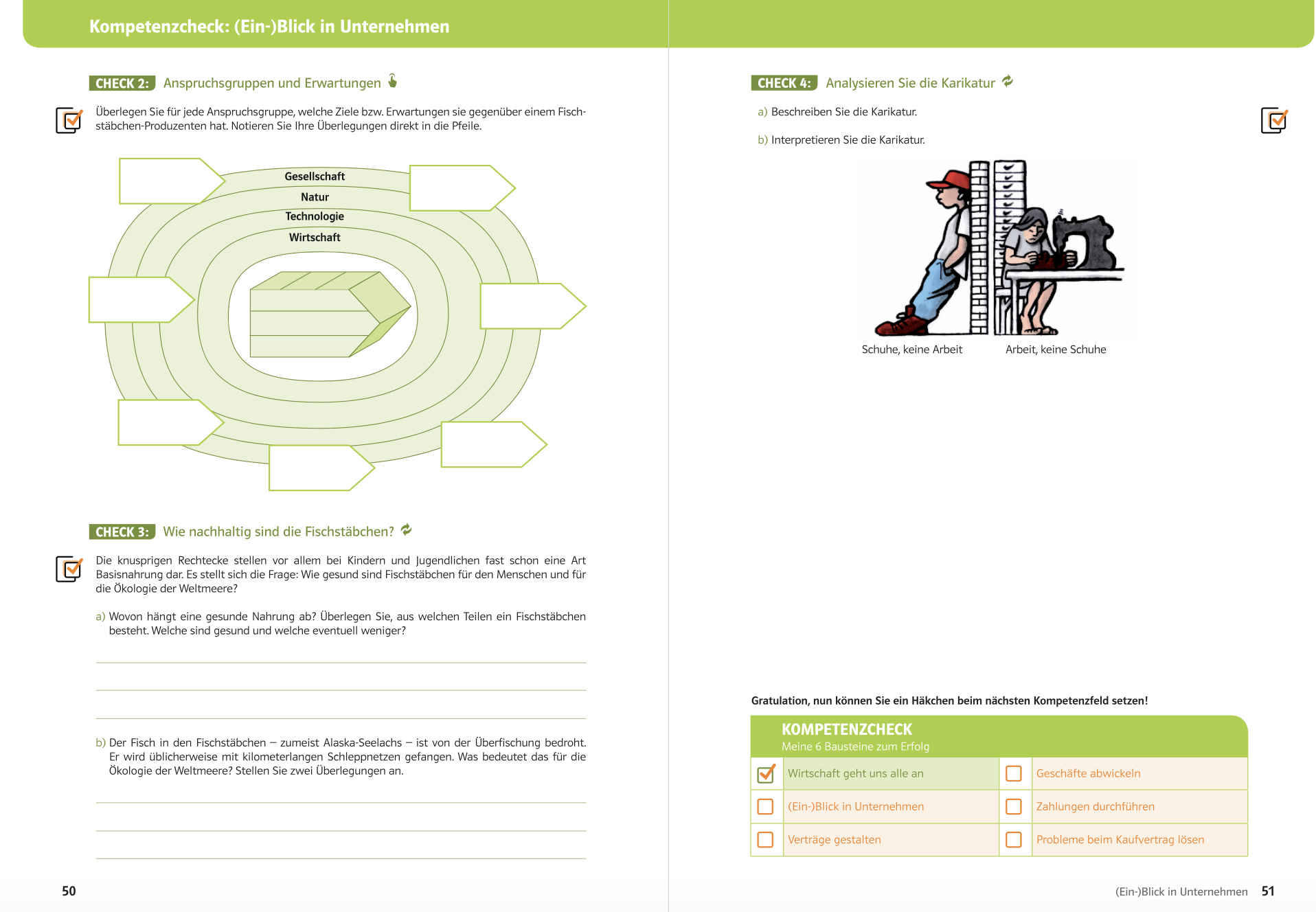 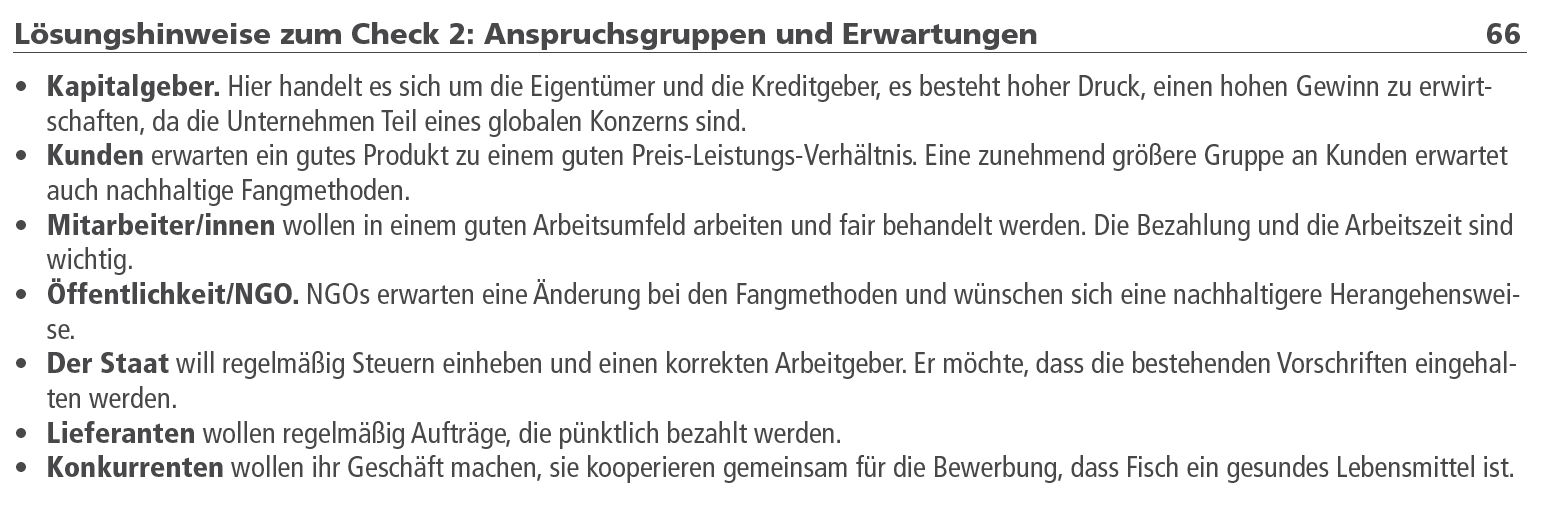 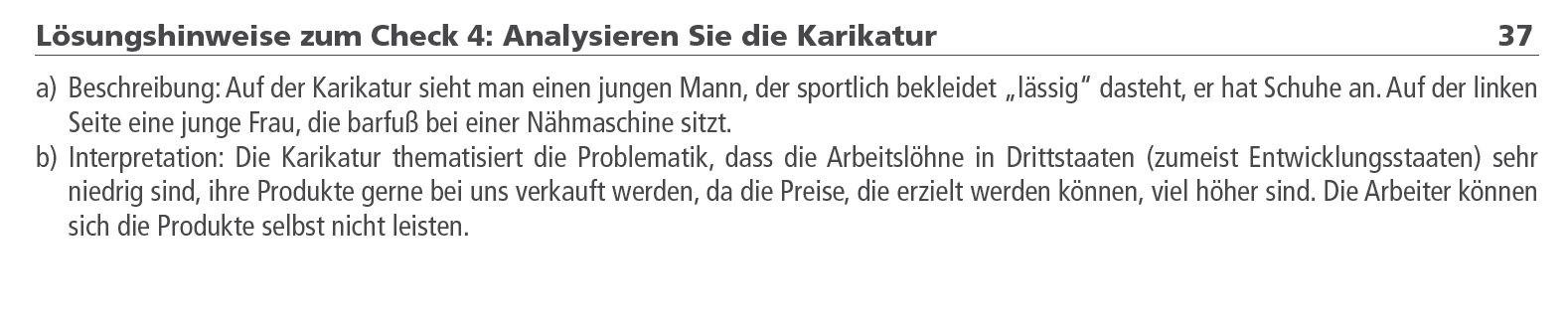 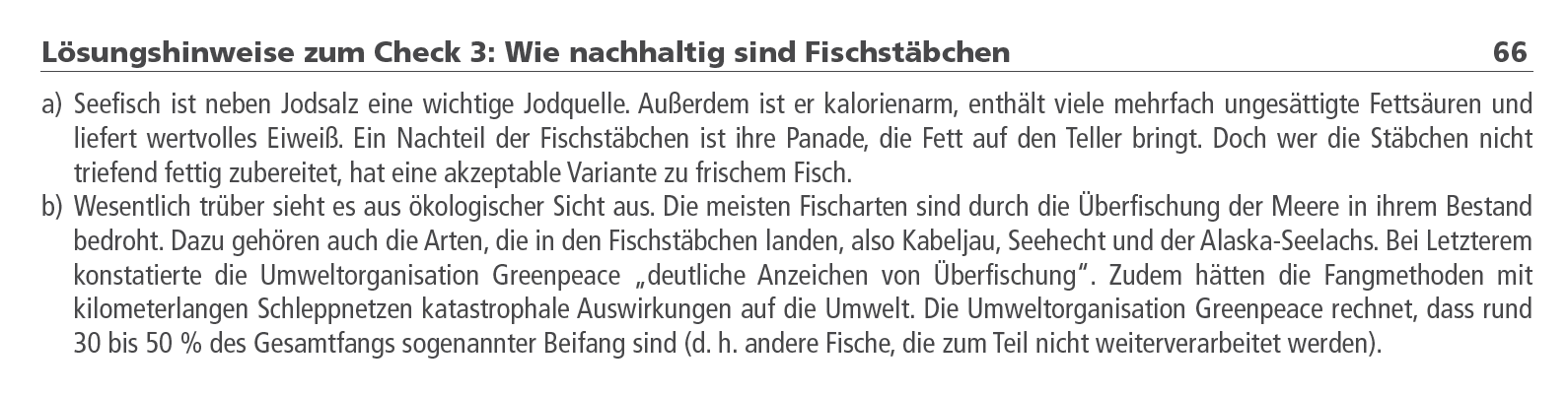 Unternehmensportrait auf Powerpoint:
1 Unternehmensbeschreibung, Geschichte, Personen,...
2 Makroumfeld (PESTle) und Mikroumfeld (Stakeholder und Interessen),
3 Zentrale Unternehmensprozesse (Input ... bis Output, Wie erfolgreich ist das Unternehmen, Nebenergebnisse),
4 Nachhaltigkeit 
und min. 5 Fragen an das Management der Unternehmen...
bis 25.1.
 
am 26.1. 17h Call mit den Unternehmen
 
Gruppe 1: Kommunalkredit: Nora Steiner (Leiterin HR Abteilung)
https://www.ionica.energy/wordpress/wp-content/uploads/2019/06/4_Kettenhuber_Kommunalkredit_Austria_IONICA.pdf
https://www.kommunalkredit.at/fileadmin/user_upload/Processed/Investor-Relations/Praesentationen/221223-Kommunalkredit-Company-Presentation-DE.pdf
https://www.northdata.de/Kommunalkredit+Austria+AG,+Wien/45776v
 
Gruppe 2: Hartlauer: Johannes Weinzierl (Geschäftsführung)
Videos auf Youtube über Hartlauer, Raiffeisen, Artikel in Zeitungen
https://www.northdata.de/Hartlauer+Handelsgesellschaft+mbH,+Steyr/122018p
 
Gruppe 3: Österreichischer Bundesverlag: Johannes Schulyok (Geschäftsführer)
https://de.wikipedia.org/wiki/Österreichischer_Bundesverlag
https://www.oebv.at/ueber-uns
https://epub.jku.at/obvulihs/download/pdf/2272054?originalFilename=true
https://www.youtube.com/watch?v=EuzaNlBhk64
https://www.youtube.com/watch?v=O1qsph54Rfk
https://kurier.at/wirtschaft/businessoesterreich/schulbuecher-als-geschaeftsmodell/235.826.791
 
https://www.northdata.de/Österreichischer+Bundesverlag+GmbH,+Wien/067945w
 
 
Gruppe 4: Hartl Haus: Geschäftsführung Philip Müller
https://www.hartlhaus.at/unternehmen/ueber-uns/das-unternehmen
https://de.wikipedia.org/wiki/Hartl_Haus
https://www.youtube.com/watch?v=wtKP9G560O0
https://www.exclusive-bauen-wohnen.at/presse-hartl-haus-unternehmenspraesentation
https://www.northdata.de/Hartl+Haus+Holzindustrie+Vertriebsgesellschaft+für+Fertighäuser+mbH,+Furth/Amtsgericht+Landshut+HRB+7278
 
 
Gruppe 5: SES Spar European Shopping Centers: Stephan Kalteis (Head of Center Management)
https://www.youtube.com/watch?v=SQyfZ7A1qYw
https://www.youtube.com/watch?v=-Um_mke8kKA
https://www.ses-european.com/ueber-uns/
 
https://www.northdata.de/SES+Spar+European+Shopping+Centers,+Salzburg/089054m
https://salzburg.orf.at/stories/3057381/
 
 
mögliche Unternehmensexkursionen ...
Gruppe 6: Hafen Wien
https://www.youtube.com/watch?v=0RsxE_6p6I8
Hafen Wien ist Tochterunternehmen der Wien Holding GmbH
https://www.northdata.de/Wien+Holding+GmbH,+Wien/039079w
https://www.hafen-wien.com/de-at/home
https://www.hafen-wien.com/de-at/home/unternehmen/zahlen-daten
https://www.hafen-wien.com/media/file/121_HW_Folder_Mailversand.pdf
 
 
Gruppe 7: Rosenbauer
https://www.youtube.com/watch?v=S5V6j6AN13s
https://www.youtube.com/watch?v=-eGKum4qNdc
https://bericht.rosenbauer.com/2021/
 
 
Gruppe 8: VÖST Linz
https://www.youtube.com/watch?v=0adADEpgyhE
https://www.voestalpine.com/group/de/konzern/ueberblick/
https://www.voestalpine.com/stahlwelt/Besuch-planen/Schulklassen
Unternehmensportrait auf Powerpoint:
1 Unternehmensbeschreibung, Geschichte, Personen,...
2 Makroumfeld (PESTle) und Mikroumfeld (Stakeholder und Interessen),
3 Zentrale Unternehmensprozesse (Input ... bis Output, Wie erfolgreich ist das Unternehmen, Nebenergebnisse),
4 Nachhaltigkeit 
und min. 5 Fragen an das Management der Unternehmen...
bis 25.1.
 
am 26.1. 17h Call mit den Unternehmen
 
Gruppe 1: Kommunalkredit: Nora Steiner (Leiterin HR Abteilung)
https://www.ionica.energy/wordpress/wp-content/uploads/2019/06/4_Kettenhuber_Kommunalkredit_Austria_IONICA.pdf
https://www.kommunalkredit.at/fileadmin/user_upload/Processed/Investor-Relations/Praesentationen/221223-Kommunalkredit-Company-Presentation-DE.pdf
https://www.northdata.de/Kommunalkredit+Austria+AG,+Wien/45776v
 
Gruppe 2: Hartlauer: Johannes Weinzierl (Geschäftsführung)
Videos auf Youtube über Hartlauer, Raiffeisen, Artikel in Zeitungen
https://www.northdata.de/Hartlauer+Handelsgesellschaft+mbH,+Steyr/122018p
 
Gruppe 3: Österreichischer Bundesverlag: Johannes Schulyok (Geschäftsführer)
https://de.wikipedia.org/wiki/Österreichischer_Bundesverlag
https://www.oebv.at/ueber-uns
https://epub.jku.at/obvulihs/download/pdf/2272054?originalFilename=true
https://www.youtube.com/watch?v=EuzaNlBhk64
https://www.youtube.com/watch?v=O1qsph54Rfk
https://kurier.at/wirtschaft/businessoesterreich/schulbuecher-als-geschaeftsmodell/235.826.791
 
https://www.northdata.de/Österreichischer+Bundesverlag+GmbH,+Wien/067945w
 
 
Gruppe 4: Hartl Haus: Geschäftsführung Philip Müller
https://www.hartlhaus.at/unternehmen/ueber-uns/das-unternehmen
https://de.wikipedia.org/wiki/Hartl_Haus
https://www.youtube.com/watch?v=wtKP9G560O0
https://www.exclusive-bauen-wohnen.at/presse-hartl-haus-unternehmenspraesentation
https://www.northdata.de/Hartl+Haus+Holzindustrie+Vertriebsgesellschaft+für+Fertighäuser+mbH,+Furth/Amtsgericht+Landshut+HRB+7278
 
 
Gruppe 5: SES Spar European Shopping Centers: Stephan Kalteis (Head of Center Management)
https://www.youtube.com/watch?v=SQyfZ7A1qYw
https://www.youtube.com/watch?v=-Um_mke8kKA
https://www.ses-european.com/ueber-uns/
 
https://www.northdata.de/SES+Spar+European+Shopping+Centers,+Salzburg/089054m
https://salzburg.orf.at/stories/3057381/
 
 
mögliche Unternehmensexkursionen ...
Gruppe 6: Hafen Wien
https://www.youtube.com/watch?v=0RsxE_6p6I8
Hafen Wien ist Tochterunternehmen der Wien Holding GmbH
https://www.northdata.de/Wien+Holding+GmbH,+Wien/039079w
https://www.hafen-wien.com/de-at/home
https://www.hafen-wien.com/de-at/home/unternehmen/zahlen-daten
https://www.hafen-wien.com/media/file/121_HW_Folder_Mailversand.pdf
 
 
Gruppe 7: Rosenbauer
https://www.youtube.com/watch?v=S5V6j6AN13s
https://www.youtube.com/watch?v=-eGKum4qNdc
https://bericht.rosenbauer.com/2021/
 
 
Gruppe 8: VÖST Linz
https://www.youtube.com/watch?v=0adADEpgyhE
https://www.voestalpine.com/group/de/konzern/ueberblick/
https://www.voestalpine.com/stahlwelt/Besuch-planen/Schulklassen
Unternehmensportrait auf Powerpoint:
1 Unternehmensbeschreibung, Geschichte, Personen,...
2 Makroumfeld (PESTle) und Mikroumfeld (Stakeholder und Interessen),
3 Zentrale Unternehmensprozesse (Input ... bis Output, Wie erfolgreich ist das Unternehmen, Nebenergebnisse),
4 Nachhaltigkeit 
und min. 5 Fragen an das Management der Unternehmen...
bis 25.1.
 
am 26.1. 17h Call mit den Unternehmen
 
Gruppe 1: Kommunalkredit: Nora Steiner (Leiterin HR Abteilung)
https://www.ionica.energy/wordpress/wp-content/uploads/2019/06/4_Kettenhuber_Kommunalkredit_Austria_IONICA.pdf
https://www.kommunalkredit.at/fileadmin/user_upload/Processed/Investor-Relations/Praesentationen/221223-Kommunalkredit-Company-Presentation-DE.pdf
https://www.northdata.de/Kommunalkredit+Austria+AG,+Wien/45776v
 
Gruppe 2: Hartlauer: Johannes Weinzierl (Geschäftsführung)
Videos auf Youtube über Hartlauer, Raiffeisen, Artikel in Zeitungen
https://www.northdata.de/Hartlauer+Handelsgesellschaft+mbH,+Steyr/122018p
 
Gruppe 3: Österreichischer Bundesverlag: Johannes Schulyok (Geschäftsführer)
https://de.wikipedia.org/wiki/Österreichischer_Bundesverlag
https://www.oebv.at/ueber-uns
https://epub.jku.at/obvulihs/download/pdf/2272054?originalFilename=true
https://www.youtube.com/watch?v=EuzaNlBhk64
https://www.youtube.com/watch?v=O1qsph54Rfk
https://kurier.at/wirtschaft/businessoesterreich/schulbuecher-als-geschaeftsmodell/235.826.791
 
https://www.northdata.de/Österreichischer+Bundesverlag+GmbH,+Wien/067945w
 
 
Gruppe 4: Hartl Haus: Geschäftsführung Philip Müller
https://www.hartlhaus.at/unternehmen/ueber-uns/das-unternehmen
https://de.wikipedia.org/wiki/Hartl_Haus
https://www.youtube.com/watch?v=wtKP9G560O0
https://www.exclusive-bauen-wohnen.at/presse-hartl-haus-unternehmenspraesentation
https://www.northdata.de/Hartl+Haus+Holzindustrie+Vertriebsgesellschaft+für+Fertighäuser+mbH,+Furth/Amtsgericht+Landshut+HRB+7278
 
 
Gruppe 5: SES Spar European Shopping Centers: Stephan Kalteis (Head of Center Management)
https://www.youtube.com/watch?v=SQyfZ7A1qYw
https://www.youtube.com/watch?v=-Um_mke8kKA
https://www.ses-european.com/ueber-uns/
 
https://www.northdata.de/SES+Spar+European+Shopping+Centers,+Salzburg/089054m
https://salzburg.orf.at/stories/3057381/
 
 
mögliche Unternehmensexkursionen ...
Gruppe 6: Hafen Wien
https://www.youtube.com/watch?v=0RsxE_6p6I8
Hafen Wien ist Tochterunternehmen der Wien Holding GmbH
https://www.northdata.de/Wien+Holding+GmbH,+Wien/039079w
https://www.hafen-wien.com/de-at/home
https://www.hafen-wien.com/de-at/home/unternehmen/zahlen-daten
https://www.hafen-wien.com/media/file/121_HW_Folder_Mailversand.pdf
 
 
Gruppe 7: Rosenbauer
https://www.youtube.com/watch?v=S5V6j6AN13s
https://www.youtube.com/watch?v=-eGKum4qNdc
https://bericht.rosenbauer.com/2021/
 
 
Gruppe 8: VÖST Linz
https://www.youtube.com/watch?v=0adADEpgyhE
https://www.voestalpine.com/group/de/konzern/ueberblick/
https://www.voestalpine.com/stahlwelt/Besuch-planen/Schulklassen
betreffend der Initiative schülerInnen.gestalten.wandel., www.schuelergestaltenwandel.at:


I) möchte ich Sie an die nächste große online Diskussionsrunde erinnern, die am Donnerstag, 26. Jänner 2023, um 17.00 Uhr stattfinden wird.

Folgende Personen haben bereits zugesagt:


1) Frau Nora Steiner, HR-Leiterin „Kommunalkredit“

2) Herr Johannes Weinzierl, Geschäftsführer, „Hartlauer"

3) Herr Maximilian Schulyok, Geschäftsführer, "Österreichischer Bundesverlag“

4) Herr Philip Müller, Marketingleiter, „Hartl Haus“

5) Stephan Kalteis, Head of Center Management, „SES Spar European Sopping Centers“
Analyse eines Unternehmens
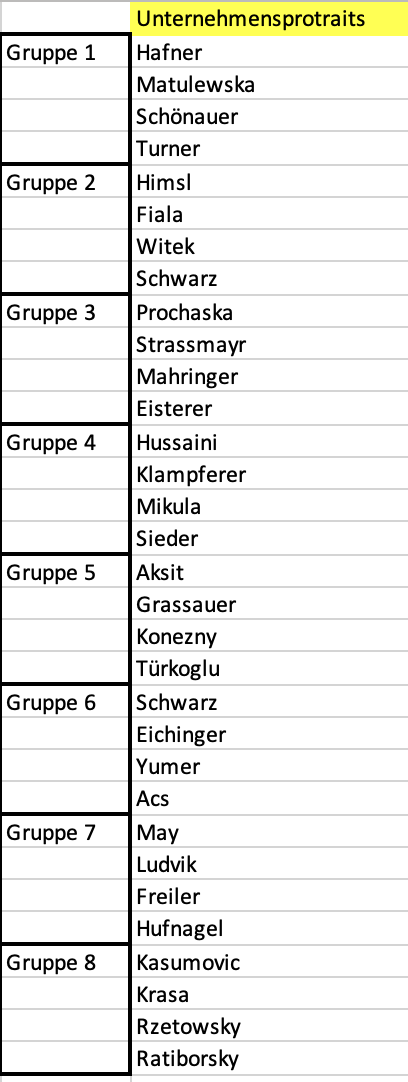 Kommunalkredit AG


Hartlauer GmbH


ÖBV Österreichischer Bundesverlag

Hartl Haus


SES Spar Europe Shopping Center


Hafen Wien / Wien Holding


Rosenbauer


VÖST
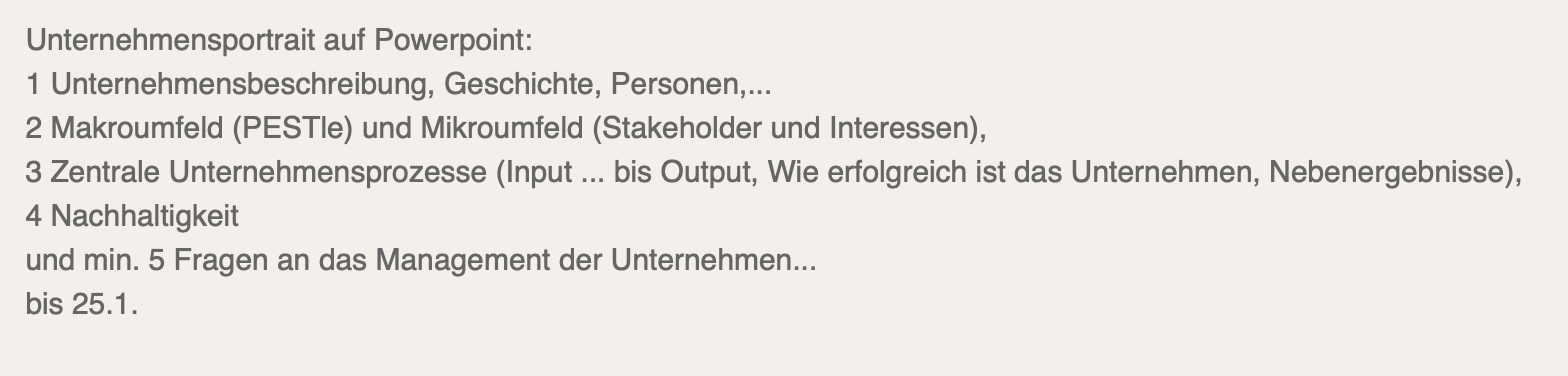 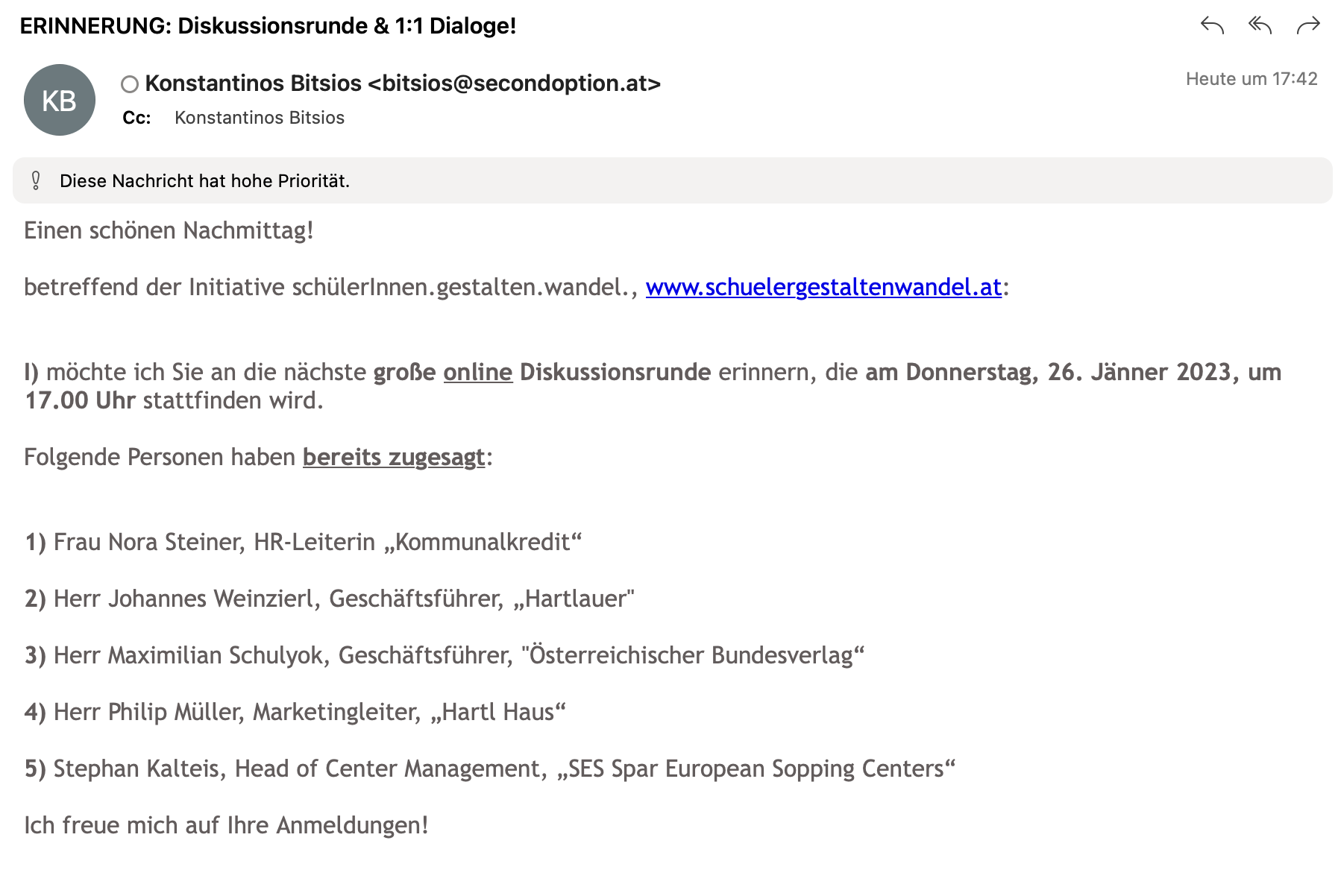